Principii Integrative de Stil de Viata SanatosWellness Workshop Wellness Alliance
Body Mind Spirit Expo 2019 Romania Bucuresti
[Speaker Notes: Buna ziua si bine v am gasit la acest curs introductiv- ideal daca aveti sa notati pe o hartie indicatiile de tema ; 
Intrebarile la sfasit cam 20 de minute generale si private ; cei care vor sa faca coaching de sanatate , sa isi inscrie numele si datele de contact in caiet – consultatia va fi pe baza de donatie, la telefon sau in persoana; sunt bine venite persoanele care se straduiesc cu o boala cronica; Ideal toate temele cu obiective de azi sa le treceti intr- o agenda personala ,un jurnal, la care sa lucrati regulat.]
Despre mine
Roxana Marin
Wellness Alliance Inc SRL-D
 Bucuresti Romania, Str Emanoil Porumbaru 43 ,Sector 1 
Wellness Alliance Inc –non profit 
Charlotte, North Carolina
E mail:  wellnessalliance.us@gmail.com
Tel 0720 712 516; wellnessallianceinc.com, wellnessalliance.us
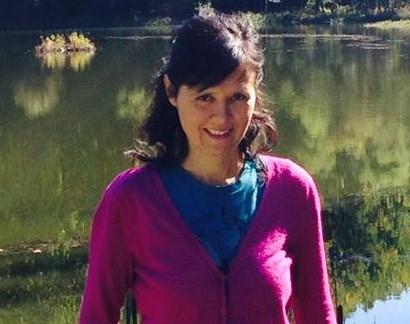 Bio director -Wellness Alliance-
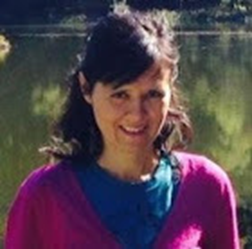 Educatie
  Roxanne Marin 
   Christiana School of Nursing – Bucuresti
BS Nursing - de la Universitatea din Carolina de Nord din Charlotte
 Studii de Master Nursing -de la Universitatea de Stat Winston Salem

Curs de Psihologie Pozitiva- Universitatea Chapel Hill, Carolina de Nord
Wellness Coaching- Curs Wellcoaches pentru cadre medicale
Alte atestari
cu Universitatea de Stat din Arizona - Introducere în Sănătate și Wellness
Universitatea Berkeley - Știința fericirii,
Institutul de Medicină Funcțională - Webinars -Forumul de Medicină Funcțională
Universitatea din Miami - Medicina Integrativa- Medicina Mintii si Trupului
Experienta director-Wellness Alliance-
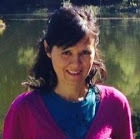 Roxanne Marin , Charlotte, NC 
experiență de mai mult de 8 ani în îngrijirea medicală pentru afecțiuni acute și cronice, cum ar fi boli cardiovasculare avansate, diabet zaharat,  boli musculare, osoase, boli de rinichi, cancer, răni, reabilitare, paliative
un curs de wellness pentru nivel universitar- inspirat din cercetarea științifică-in progres
Agenda personala de wellness
colaborare cu clinicile medicale comunitare pentru populațiile sărace cu servicii de coaching-ul de sănătate și dezvoltare de materiale educaționale holistice
recomandări privind măsurile de promovare de wellness in cadrul clinicilor medicale comunitare, școlilor, colegiilor, universităților și bisericilor
Motivatia workshopului
Curentul model de ingrijiri este fragmentat ,lasand pacientul sa creada ca este destul sa se bazeze pe interventiile medicale si medicamentoase ca el se va vindeca –acest lucru poate fi valabil la un accident dar intr-o boala cronica
Noi azi vrem sa sustinem ca fara un stil de viata sanatos, boala nu se va  vindeca complet, ci se va prelungi si chiar agrava –Noi vrem sa rupem lantul suferintei cronice.
Un pacient trebuie sa capete credinta ca fara vindecare dinlauntrul sau , alaturi de rutinele sanatoase din viata sa  nu exista vindecare 
Un model complet pentru vindecare este cel holistic care ia in seama toate aspectele bunastarii : fizic, emotional sau psihologic, social, occupational, intelectual, spiritual, financiar… si vom detalia apoi
Misiunea workshopului
Sa inspire si educe o companie, clinica medicala ca modelul lor de organizare sau de ingrijire sa includa masuri de wellness pentru angajatii sau pacientii lor , tinand cont de elementele bunastarii fizice, emotionale, intelectuale, spirituale, ocupationale, si financiare
Sa educe participantii individuali  sa aiba grija de toate componentele bunastarii lor in calatoria spre sanatate si bunastare!
Bunastarea –8 componente
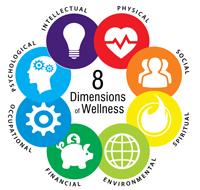 Atat intr-un model de ingrijire al unei clinici cat si intr-unul personal al unui individ sa se tina seama ca sanatatea si bunastarea au mai multe componente care toate trebuie tratate :
Fizic
Emotional sau psihologic
 Social
Intelectual
Spiritual 
Ocupational 
Financiar 
si de Mediu .
Noi azi vom da sugestii pentru toate ariile de bunastare ce putem face pentru ele.
Stilul de Viata Sanatos-alaturat tratamentului medical si psihologic
De ce la inceput un bolnav are nevoie de un coach, consilier , expert ?
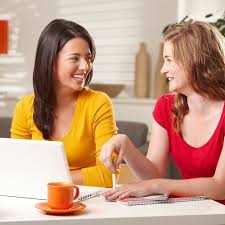 A stabili noi rutine sanatose si a te dezbara de o rutina veche necesita efort sustinut –incepand cu constientizare, autoeducatie, discutare, actiune-acesti pasi trebuie repetati in mod regulat pentru a fi invatati ca la o scoala de dans
Expertul ales care insoteste pacientul pe acest drum are rolul de a-l ajuta sa nu isi piarda motivatia cat si cu noi informatii specifice
Poate sa se inspire si participand intr-un grup, o comunitate cu aceleasi interese si motivatii despre sanatate
Un expert care sa il insoteasca poate fi din domeniul coachingului, psihologiei,  trainer personal, nutritionist
La inceput se stabileste viziunea de bunastare si prioritatile de sanatate
Ce prioritati de bunastare  ai tu     pentru urmatoarele luni?
Scrie-le acum – Focuseaza-te pe una- doua
Cum le vezi indeplinite? 
Adica care ar fi primii pasi pe care ii vezi sa ii incepi? 
Unde ? Cand ?Cu cine ? Cum? Descrie activitatea .
Instructiuni: 
iti vei stabili pasi mici usor de realizat . 
Pasi acceptati sunt si : Sa cercetezi despre obiectivul respectiv, sa afli mai multe lucruri din literatura , internet si de la altii. Sa iti iei un coach.
Bunastarea Fizica
Include nutritie sanatoasa , 
activitate fizica regulata, 
somn si sex sanatos, 
hidratare, 
mentinerea igienii si curateniei corpului, 
ingrijirea aspectului exterior, pielii, unghiilor , parului
Ingrijirea dentara
Investigatii Preventive
Ce obiective de sanatate fizica ai tu de stabilit?
Mancatul Sanatos
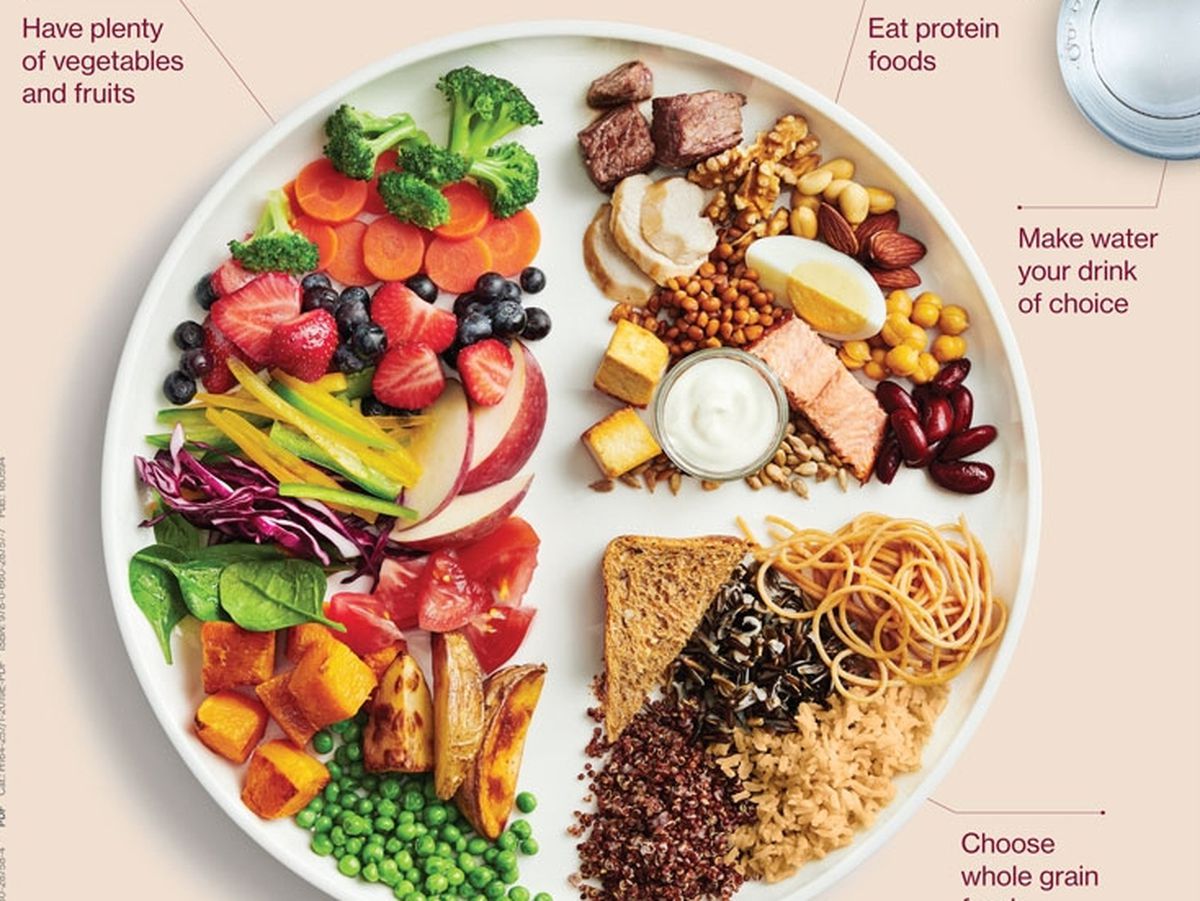 Farfuria Sanatoasa: 
½ Legume si fructe, nuci seminte ;1/4 Cereale integrale; 
¼ Proteine animale slabe si vegetale
  Mese regulate 
Hidratare regulata – cu apa si bauturi naturale neprocesate
[Speaker Notes: Ca reguli generale, de baza care se pot stabili ca obiective sunt de recomandat: Alimente cat mai neprocesate si naturale , mese preparate acasa; Zilnic fructe si salate proaspete-ideal legume organice]
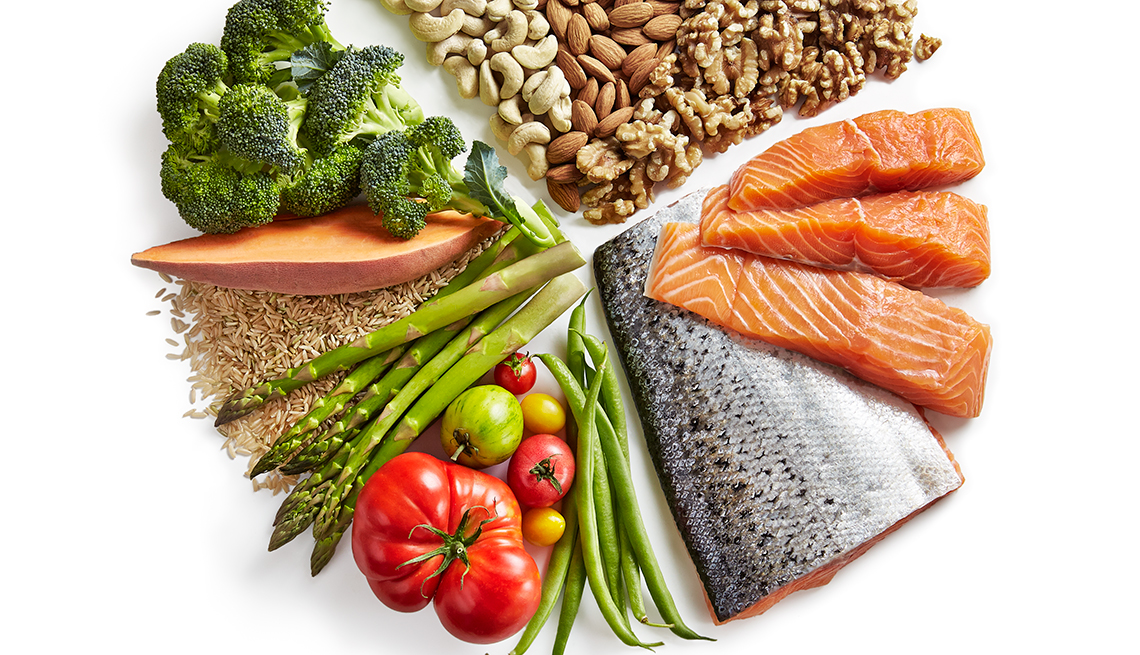 Mancatul Sanatos Dieta mediteraneana
Una din dietele cele mai sanatoase din lume si pentru longevitate si pentru alte afectiuni 
Consta in : Peste, carne slaba, legume , cereale integrale, nuci, alune, migdale, lactate slabe, vin cu moderatie
Mancatul Sanatos
De evitat sau  redus-
Zaharul in exces ( bauturi, dulciuri, patiserii) se vor inlocui cu fructe, apa plata , minerala si cu arome
Sarea in exces ( aproape toate alimentele din comert au sare in exces)- vom manca mai simplu , natural ,negatit, neprocesat,preparat acasa 
Patiseriile si painea alba- le inlocuim cu cereal integrale, gatite natural acasa, salate de fructe, nuci  si seminte,..
Grasimile animale in exces- carne slaba, nu la toate mesele si dupa gust, lactate slabe, 
Prajelile – consumat alimente crude, aburite, saute, gril sau fierte , cu timp scurt de procesare 
Mesele consumate in liniste, nu graba , intr-o pauza de relaxare , cu persoane dragi 
Sa isi faca un Jurnal in care sa isi inscrie ce au mancat in fiecare zi
[Speaker Notes: cu cat consumam alimentele gatite acasa sau neprocesate cu atat sansa ca ele sa aiba exces de sare sau zahar dispar; patiseriile si painea alba ingrasa deci cu mare moderatie ;]
Pentru cei cu mancat compulsiv
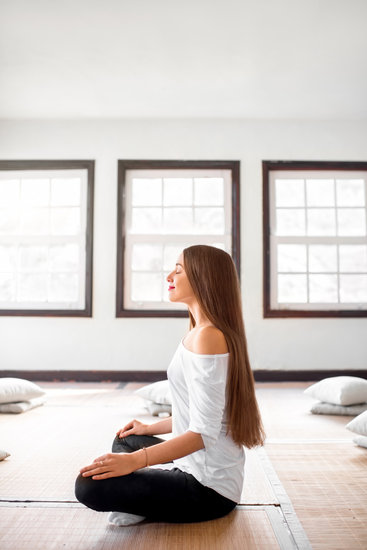 Cei care au probleme cu mancatul in exces adica compulsiv, :
sa reduca stimularea la masa( muzica tare , TV agitant)  , 
sa isi gateasca singuri, 
sa consume mese acasa, in liniste
sa se hidrateze bine , sa doarma suficient 
sa urmeze zilnic metode de relaxare ca meditatia, sportul , 
hobiuri prin care sa isi distraga atentia de la mancat ,
sa isi achizitioneze gustari sanatoase la lucru si sa isi aduca de mancat de acasa
[Speaker Notes: Lipsa somnului atrage cresterea apetitului ; meditatia buna pentru orice adictii inclusive compulsiile de mancat ; cum se practica?]
Beneficiile mancatului sanatos
Arati mai tanar- capeti piele sanatoasa
Fortifici imunitatea si devii rezistent la raceli si infectii 
Iti mentii inima si vasele sanatose , imbunatatesti tensiunea arteriala
Ai o silueta frumoasa- iti echilibrezi greutatea
Iti imbunatesti bolile de stomac
Productivitate mentala mai buna,..
Ce obiective ai tu pentru mancatul sanatos? exemple
Sa mananc la ore regulate mai putin si sa ma  scol nesatul de la masa-
Sa ma hidratez – cu apa, apa minerala sau apa cu arome, sa reduc bauturile dulci 
Sa reduc dulciurile si patiseriile 
Sa mananc o salata pe zi si un fruct-cateva fructe- pe zi 
Sa reduc alimentele calorice : grasimi , 
Sa gatesc sanatos mancarea: crud,aburit, saute, grilat-cat mai putin procesat-
Obiective generale pentru boli cronice
Hipertensiune arteriala : Sa imi evaluez greutatea si daca este crescuta sa incep sa imi scad greutatea cu obiectivele de la mancatul sanatos si activitatea fizica, sa am un somn odihnitor si suficient, sa reduc sau evit fumatul, sa reduc factorii de stres si sa maresc relaxarea, sa folosesc un coach , trainer, nutritionist
Anxietatea : Sa incep zilnic practici de relaxare ca fitness, inot, yoga, meditatie, , sa folosesc un coach ,psiholog
Depresia: Sa fac zilnic activitate fizica regulata, activitati de relaxare, Jurnalul gratitudinii , sa citesc Literatura motivationala sau spirituala, , sa folosesc un coach 
Diabet: Sa maresc activitatea fizica alaturi de regulile generale de mancat sanatos, sa reduc stresul si maresc relaxarea, , sa folosesc un coach ,nutritionist
Activitatea fizica si beneficii
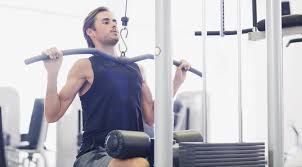 Incepi cu pasi mici constanti – de ex. 
Sa fac pe Bicicleta 15-30 min de 1 -2 ori pe saptamana sau sa ies la alergat sau plimbat 1-2 ori pe saptamana
Beneficiile : trateaza depresia , anxietatea, imbunatateste tensiunea , ajuta la slabit si regleaza insulina in diabet  , ajuta recuperarea cardiaca si in cancere
[Speaker Notes: Este buna pentru orice conditie si prevenirea bolii]
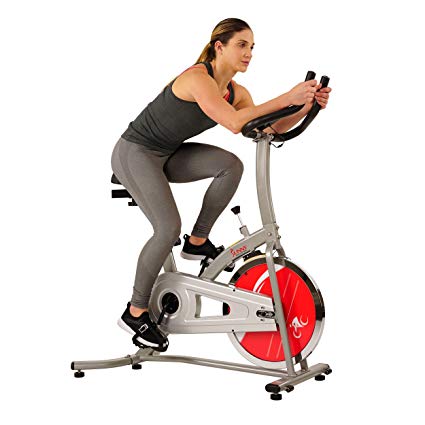 Ce obiective ai tu pentru activitatea fizica? exemplu
Sa merg la sala de 2 ori pe saptamana 
Sa fac 10-15 minute de inviorare cardio dimineata
Sa ies la o plimbare de 3- 5 zile pe saptamana
Somnul
A invata activitati de relaxare indragite  in timpul zilei ( yoga, fitness, inot, arta…)
A nu se bea cafeina dupa ora 2 pm 
A nu se manca cu 3 ore  inainte de culcare, decat gustare usoara
A nu se bea alcool inainte de culcare ( 1-2 ore ) 
A nu se exersa intens cu 3 ore inainte de culcare 
Meditatia de relaxare, aromaterapia, la culcare 
Sport in timpul zilei ajuta 
Baia cu uleiuri esentiale 
Jurnal la culcare de reflectie la lucrurile pozitive
Evita stiri stresante inainte de culcare , temperatura comfortabila si protectie fonica 
Evita folosirea echip. Digitale si lumina intensa cu 1 ora inainte de culcare
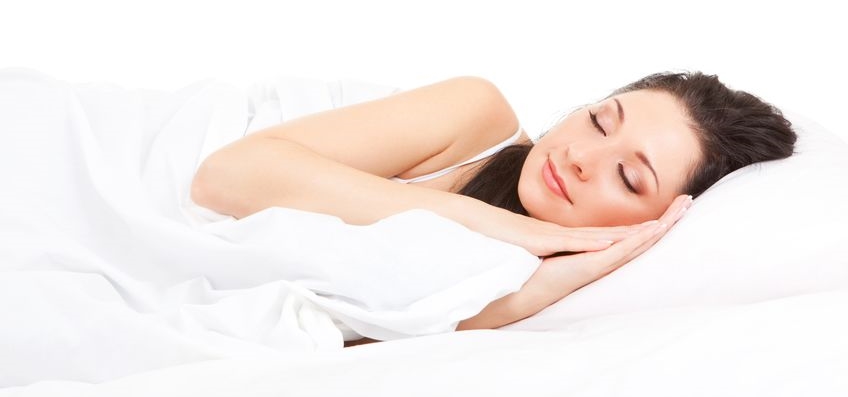 Somnul Beneficii
Reducerea stresului – memorie 
Imunitate –recuperarea din boli 
Conditia pielii 
Protejeaza impotriva cresterii in greutate
Protejeaza impotriva bolilor emotionale ca anxietate, depresie
Toata bunastarea organismului
Obiective pentru somn
Sa maresc cantitatea somnul la nevoia necesara astfel incat sa ma scol refrisat 
Sa evit lucrurile stresante si aparatura digitala la culcare 
Sa iau 30 minute de odihna,daca simt nevoia, cu ochii inchisi, la orizontal- in timpul zilei pe cat circumstantele o permit 
Daca ai o conditie cronica, sa eviti pierderea noptilor si a somnului
Beneficiile sexului
Descarca hormonii fericirii , fortifica bunastarea emotionala si mentala prin conexiune si intimitate
 Creste imunitatea si libidoul
Scade tensiunea arteriala
Mareste sanatatea cardiovasculara, protejeaza inima impotriva atacurilor 
Imbunatateste somnul
Ajuta conectarea, mareste increderea si dragostea
Traiesti mai mult, arati mai tanar
Stimuleaza creierul , memoria
De avut in vedere protectia impotriva STD
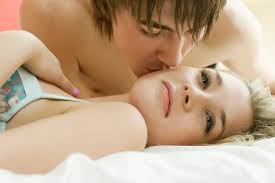 Obiective pentru sex
De facut activitati de relaxare pentru a mari apetitul pentru sex 
De marit activitatea fizica 
De planificat timpul pentru sex
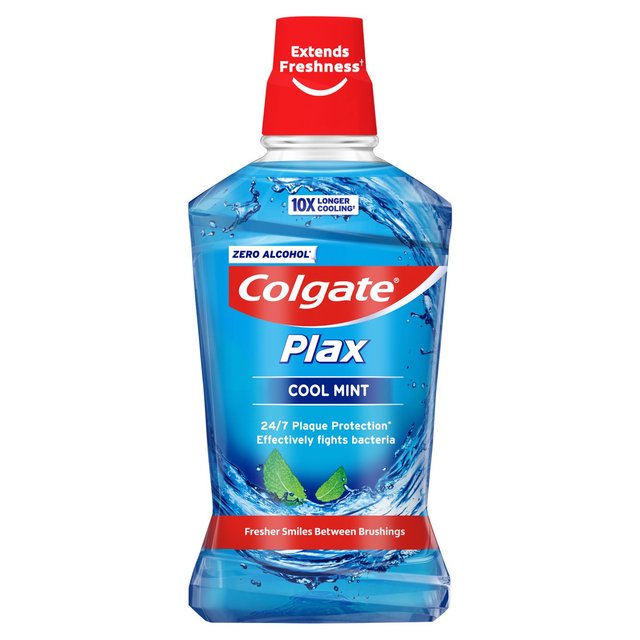 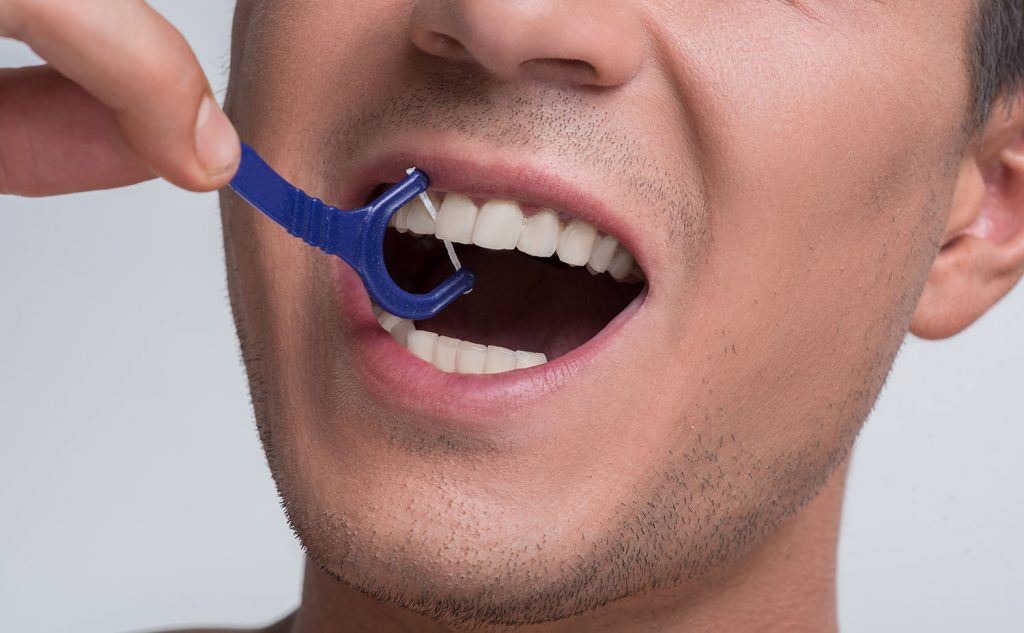 Igiena dentara
Periatul pe dinti-zilnic 2 
Flossing – ata dentara –buna impotriva cavitatilor laterale dintre dinti-2  
Apa de gura o data la 2 zile minim
Controlul anual pt cavitati, detartarajul per prescriptie
Investigatii preventive- regulate-
Anuale :Cele generale si specifice recomandate de medical de familie si specialist 
Examen anual general-de Sange- celule de sange, panel ficat, panel rinichi, metaboliti, electroliti, tiroida, vitamina D,…, 
Examen anual gineco si detectare  STD( boli transmise sexual), (Practici sexuale sigure)
 Examen anual de piele –daca te expui frecvent la soare –pentru depistare leziuni maligne( Ideal sa te protejezi de lumina soarelui stand la adapost,avand imbracaminte, palarie, nestand la ore de varf 11am-5 pm,  neexpunandu-ti direct pielea radiatiilor UV solare)
Examen ocular-in special pacientii diabetici
 Femeile- auto-examinare a sanilor pentru noduli, si la barbati a testiculelor lunar-
Femeile- mamograma – conform prescriptiei , dupa 35 + sau mai devreme-daca exista cancer san in familie sau au factori de risc crescut ( consulta medicul) 
Dexascan-Densitate Osoasa
Densitate Osoasa-Dexa Scan-Indicatii-
Detecteaza  OP ( Osteoporoza) sau riscul pt ea 
Toate femeile la 65 ; Toti barbatii la 70;  femeile sub 65 daca 
femei cu menopauza timpurie sau care au avut ovare indepartate (inainte de 45) si care nu au avut HRT-terapie de substitutie cu hormoni
sunt post menopauza si au factori de risc crescuti:
Femeile care au avut un os rupt dupa un accident minor 
Femei cu ARTITA (inflamatie dureroasa si rigiditate aticulatii) care poate duce spre densit os scazuta 
Femei care fumeaza, beau intens, sau au greutate corpului mica,
Dupa tratament oral cu corticosteroizi-(pt tx inflamatie)3 luni, boala asoc cu OP,
Femei cu Istorie in familie de fracturi de sold 
Femei cu Pauze mari intre menstre –mai mari de 1 an 
toate femeile cu acest dx in familie
Sfat- mai bine sa o facem decat nu – arata riscul pt OP –este neinvaziva-
Sanatatea osoasa-femei- preventie OP Osteoporoza
Evitarea fumatului , evitarea mai mult de 3 bauturi alc pe zi 
Dieta sanatoasa, balansata , bogata in calciu
 Timp petrecut in soare –pentru vitamina D
Exercitii regulate regulate cu greutati-sau nu  ca plimbat si alergat
Testare -Colon Cancer
ACS (American Colon Society) 
 Testarea normala incepe 50 de ani; 
Testarea la cei cu risc moderat la 45 ;
Testarea la cei cu risc crescut:inainte de 45 de ani –per prescriptie, mai frecvent si cu teste specifice
Testarea se face  pana la 75 de ani; 76-85- dupa prescriptie
Testare Colon Cancer –Cei cu risc crescut:
Istorie familiala de cancer de colon sau polipi anumite 
Istorie personala de cancer de colon
Istorie personala de boala inflamatorie (colita ulcerativa sau Chrohn’s) 
Istorie familiala de sindrom colorectal 
Istorie personala de radiatie a abdomenului sau a zonei pelvice pt a trata cancer
Teste pentru detectare cancer de colon
1.Teste ale scaunului: FIT-1an,GFOBT-1an, MT-sDNA-3 ani
2.Examene vizuale ale colonului si rectului:
Colonoscopie-la fiecare 10 ani  
Colonografie CT- 5 ani 
Sigmoidoscopie Flexibila – FSIG - la fiecare 5 ani
Cel mai important lucru este sa fii testat , indiferent de ce test se foloseste
Testare pentru diabet
1.Cei cu simptome de diabet
2. Cei cu Factori de risc :
 Peste 45 de ani  
Cei obezi sau supraponderali 
Istorie familiala de diabet 
 African American, Alaska Native, American Indian, Asian American, Hispanic/Latino, Native Hawaiian, or Pacific Islander
Hipertensiune; LDL scazut , Trigliceride –inalt 
Femeie care a avut diabet de sarcina
Nu sunt fizic activi 
Istorie de boala de inima sau atac cerebral; Au depresie 
Ovar polichistic, Au acanthosis nigricans
Simptome de diabet - Testare Diabetici
Sete si urinare crescuta ;foame crescuta;oboseala; amorteala picioare maini; vedere neclara; rani care nu se vindeca; scadere in greutate 
Testare Diabetici : sange-HbA1C( hemoglobina glicozilata) ,glicemia pe nemancate, Testare ochi- testare-pt .retinopatie diabetica, Testare -talpi-de lipsa senzatiei
Alte Investigatii –dentar, adictii
Examen dentar anual –de depistare a cariilor
Adictii- autoevaluare – 
 Grupuri locale pentru renuntat la fumat Institutul Marius Nasta- si aplicatii digitale--intrebati si medicul-
grupuri de suport, grupuri de meditatie, de rugaciune- alcoholism, fumat, droguri ilegale-Meditatia, Grupul …Anonimi bazat pe 12 Steps , Coaching de Mentorat mijloace foarte eficiente impotriva adictiilor.
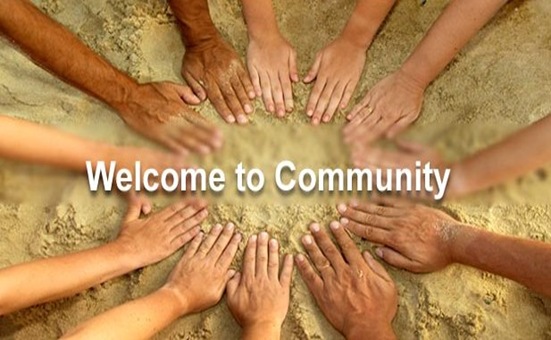 Bunastarea Emotionala
Strans legata de cea sociala 
A-ti gasi o comunitate cu care ai aspiratii , interese commune, care te stimuleaza si inspira
A investi timp si energie in conexiuni care te fac fericit sau simti ca contribui  pentru o cauza inalta  
A gasi un partener romantic
[Speaker Notes: Cei casatoriti sau cu parteneri stabili sunt mai fericiti 
Cei care au un scop in viata sunt mai fericiti]
Bunastarea Emotionala
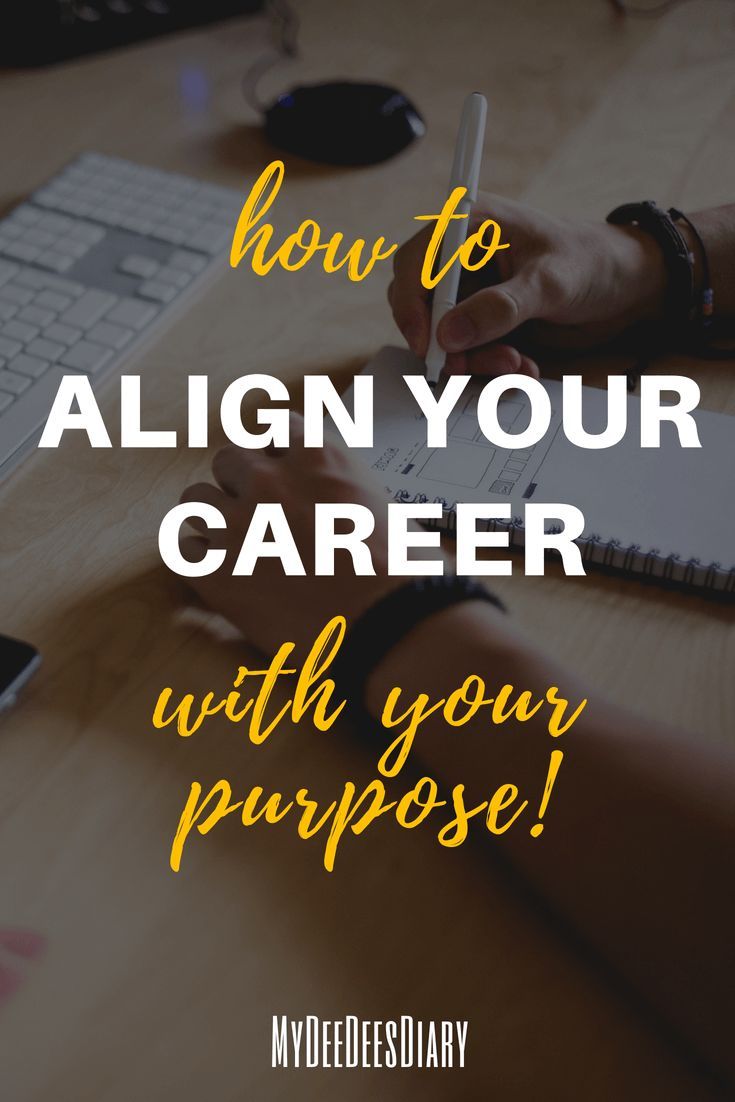 Implica:
A te alinia cu aspiratiile profunde si ceea ce simti ca este menirea ta
A face lucruri care sunt in acord cu interesele tale si ceea ce te face fericit
A te investi in hobiuri care iti plac; Muzica; Arta 
A invata sa te relaxezi si face activitati de Relaxare, in mod regulat 
A practica Sporturi  si Practici Meditative 
A te Autoincuraja si a-I incuraja pe celorlati , in mod regulat 
 Bunastare emotionala va crea emotii pozitive ca gratitudine, entuziasm, calm , compasiune, colegialitate  si bunatate. Emotiile pozitive vor contribui la sanatatea cardiaca , psihologica si nervoasa dar si la intarirea imunitatii .
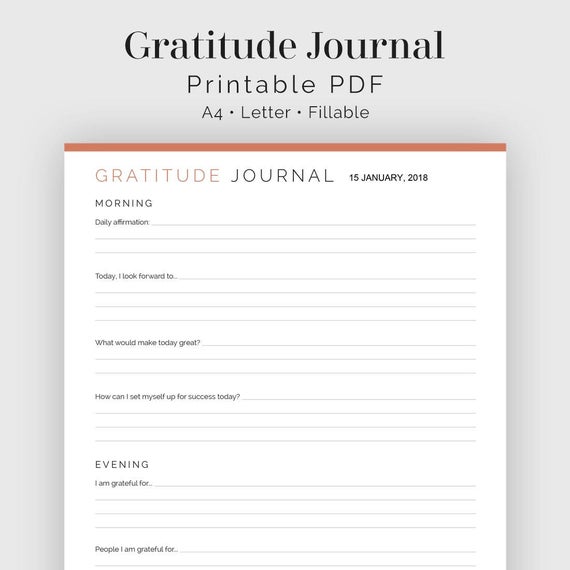 Exercitii de Bunastare emotionala:
Jurnalul Gratitudinii : de scris regulat cam cel putin 3-6 luni-
aduce buna dispozitie
Scrie 3-5 lucruri pozitive care ne-au facut multumiti si fericiti care s-au intamplat azi, in ziua ce a trecut sau f recent-atat in plan personal, cat si profesional  
Acum, in prag de Nou An Evreiesc, reflecteaza la anul ce a trecut:
Ce lucruri , activitati si evenimente esti mandru ca ai participat si facut?
Ce lucruri ai in plan sa faci anul ce vine sa te faca fericit si multumit?
Obiective emotionale Ce obiectiv ai tu ?
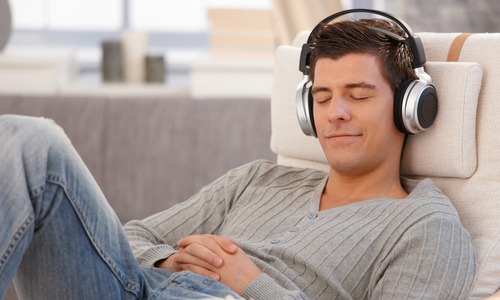 Ascultarea zilnica de audio uri de relaxare 
Scriere in Jurnalul de Gratitudine sau Personal 
Completarea unui curs despre fericire, sau despre a trai viata in mod semnificativ
Conectarea cu cei dragi cat mai des- 2-4 ori pe saptamana
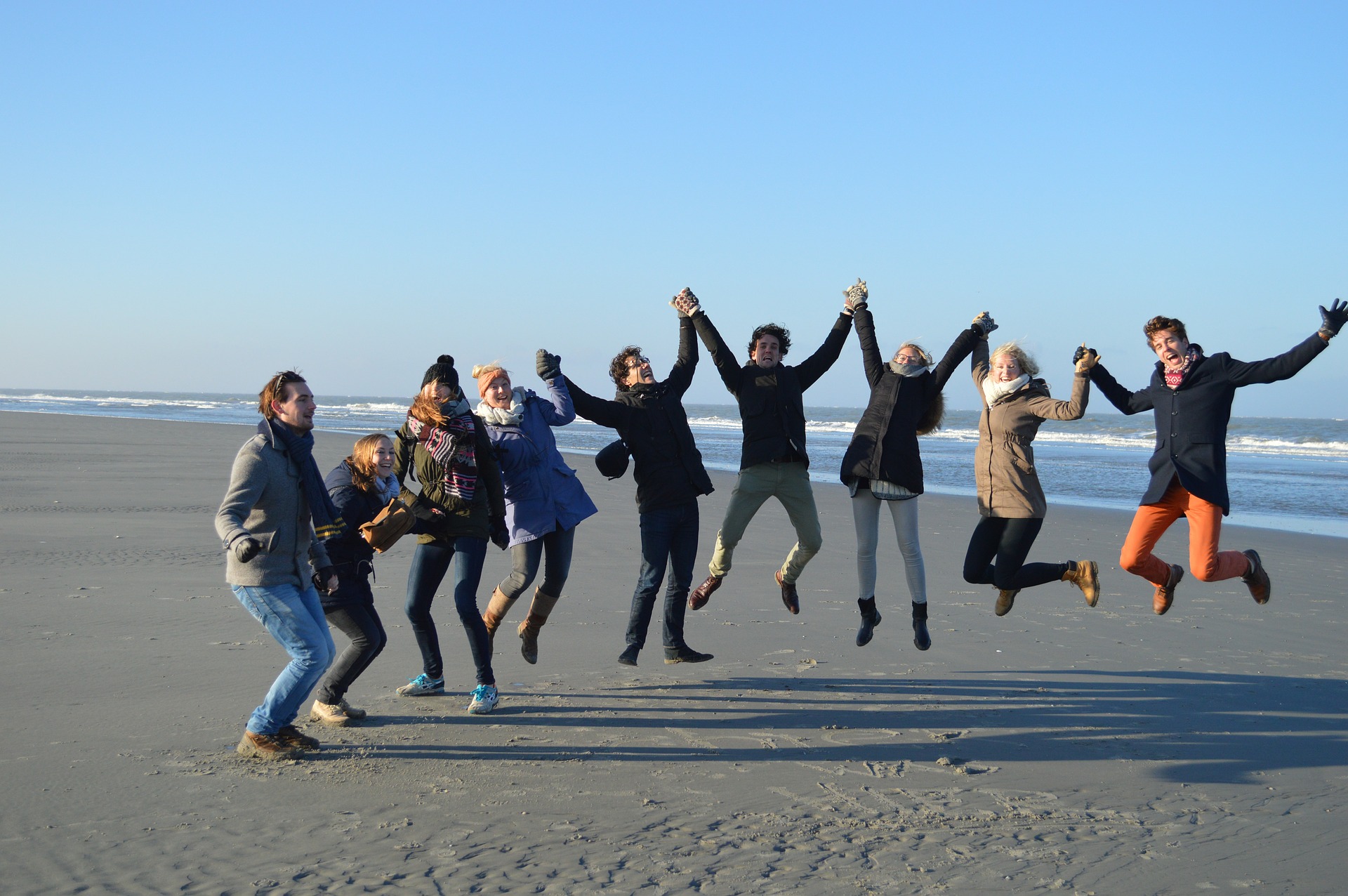 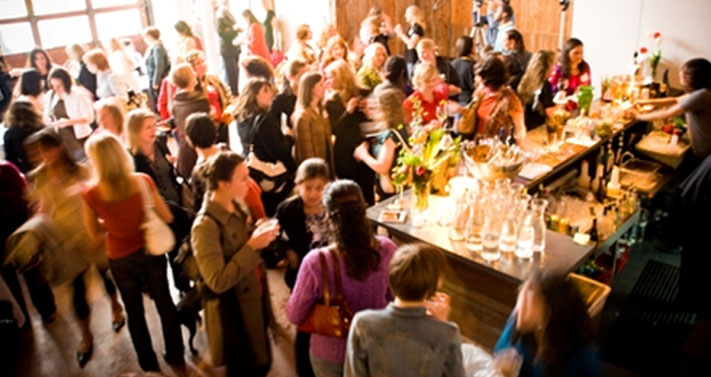 Bunastarea sociala
Deriva din conexiunile prietenoase si semnificative cu ceilalti , in special cei cu care impartasesti interese si aspiratii profunde
Conexiuni cu care contribui la o cauza mai mare si care serveste binele celorlati
Obiective de Bunastare Spirituala-Tu ce obiectiv ai ?
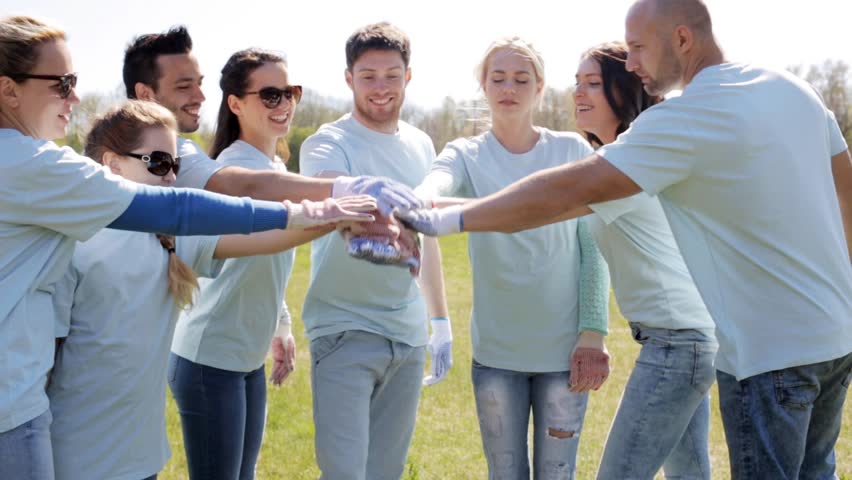 A Servi o cauza mai mare decat una personala , pe ceilalti si mediul inconjurator 
A te ruga si/sau face parte dintr-o comunitate spirituala 
A face acte de caritate- voluntariat
S-a dovedit ca cu cat este mai inalta cauza in care cineva se angajeaza , cu atat mai multa fericire interioara ii aduce-per Martin Seligman.
Bunastarea Intelectuala
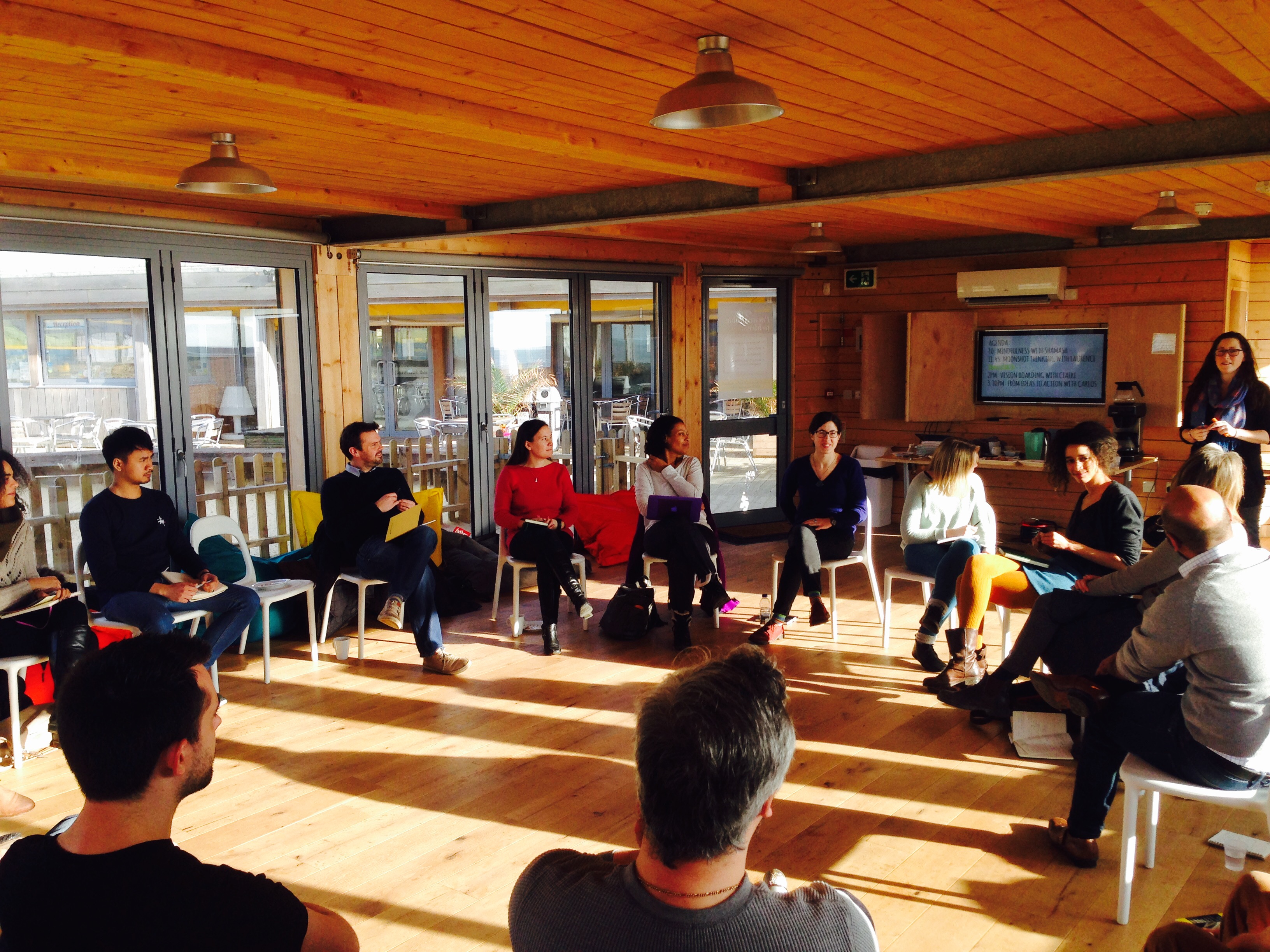 Descoperirea pasiunilor intelectuale si punctelor forte 
Largirea orizontului de cunostinte practice si teoretice 
Imbunatatirea creativitatii , focusului si a performantei prin antrenament cu experti
Cultivarea conexiunilor profesionale , a lucrului in echipa , brainstormingului creativ 
Obiective:
Ce curs, carte, workshop sau autor vrei sa urmaresti  sau citesti pe viitor?
Bunastarea Ocupationala
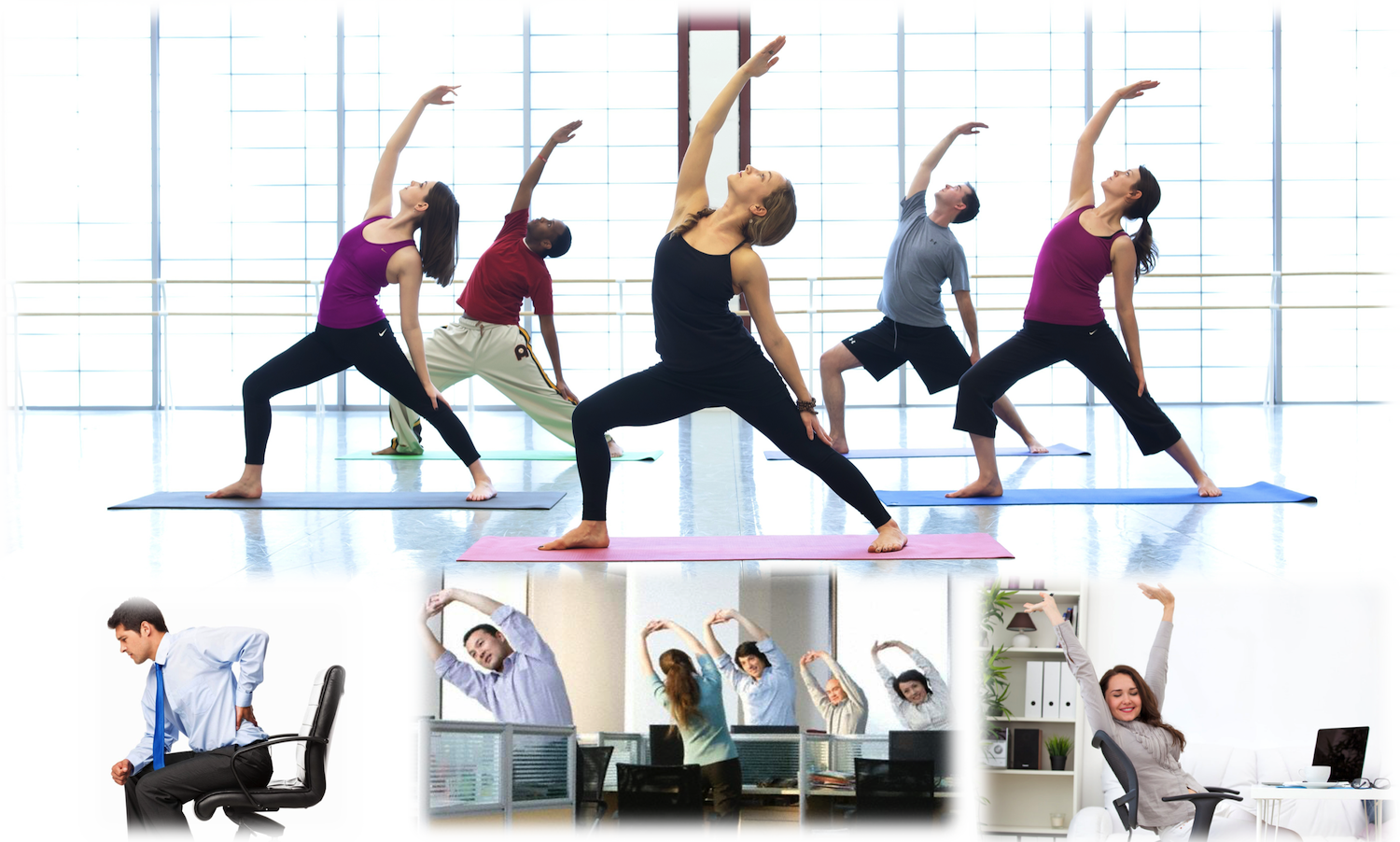 Protejarea individului de catre compania sa impotriva hazardurilor ocupationale:
Protejare cu inlocuirea muncii manuale prin lucrul cu masini si echipamente pentru a evita miscari repetitive, vibratii puternice-care afecteaza sistemul muscular –ca de ex in constructii 
Poluare fonica- cu casti fonice profesionale-constructii, gradinarit
Poluare a aerului cu filtre-masti de respirat –in locurile cu mult praf si particule minuscule –ca in gradinarit, tuns iarba
Protejarea  celor care stau timp lung la birou –prin incurajarea pauzelor scurte de intindere, relaxare si scurta miscare, si a activitatilor de fitness pe premizele acelei companii
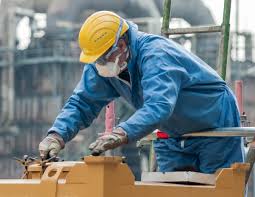 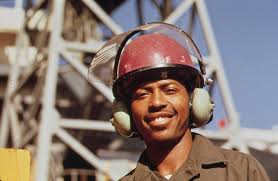 Bunastarea Ocupationala
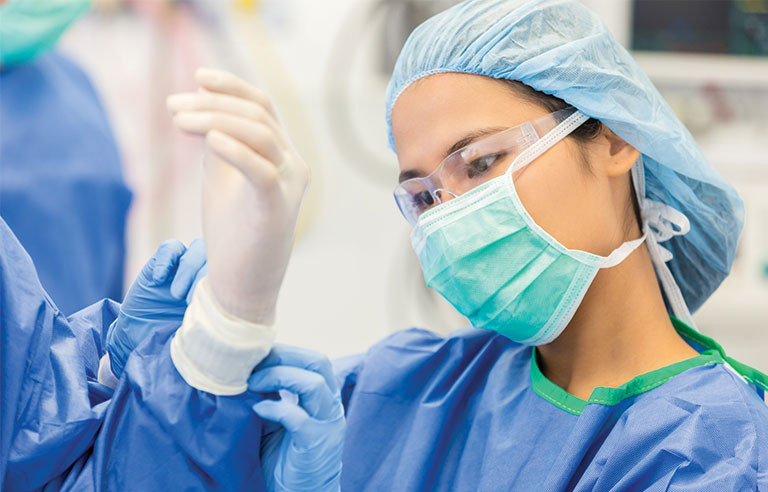 Imunizari – vaccine impotriva Hepatita B – personalul medical
Protejari impotriva sangelui si altor lichide umane –in mediul medical- cu ochelari, halat, echipament,manusi ,…
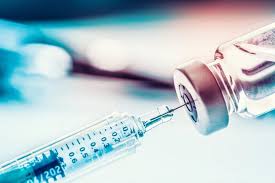 Bunastarea Ocupationala
Relatii armonioase , stres scazut, 
Mediu creativ, 
Spatiu ordonat si curat, 
Comunicare non violenta 
Salarizare adecvata si proiecte necoplesitoare –deadline uri nestresante
Program flexibil din punct de vedere al orelor si perioadelor de concediu 
Oportunitati de networking si invatare 
Protectie impotriva hartuirii sexuale si de orice alta natura
Obiective de bunastare ocupationala
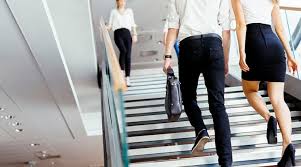 A ma misca de la birou la fiecare ora- a ma intinde, urca si cobori scarile pentru un mic exercitiu cardio,
 sau pauze de relaxare intre taskuri –cu lucruri care imi plac , meditatie sau muzica
A manca mancare sanatoasa- a fi atent ca sa fie nutritiva, si de dieta –
imi aduc gustari sanatoase si chiar si mancare de acasa
Bunastarea de mediu inconjurator
Protejarea individului impotriva poluarii aerului, solului,apei si a radiatiilor EMS electro-magnetice 
Filtre de apa, alimente si agricultura organica, implicarea proactiva impotriva poluarii aerului – voluntariat in organizatii ecologiste sau initiative independente
Evitarea campurilor puternice de radiatii EMS – de la cablurile de inalta tensiune, cablurile de radio si telefonie mobila, evitarea punerii telefonului celular aproape de organele vitale( sani, cap..)  si blu tooth ului de creier ( la ureche) si in special la copii-adolescent masuri de protejare impotriva radiatiei de la celular
Obiective bunastare de mediu
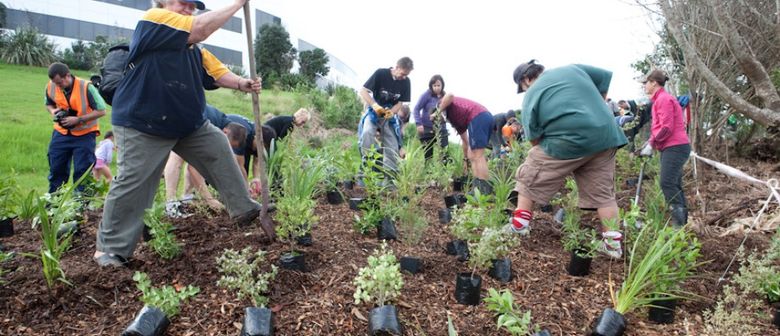 Imi pun filtru de apa 
Reciclez 
Ma inscriu intr-o organizatie de mediu
Plantez cativa copaci in fiecare an
Resurse favorite
Intrebari
La wellnessalliance.us@gmail.com